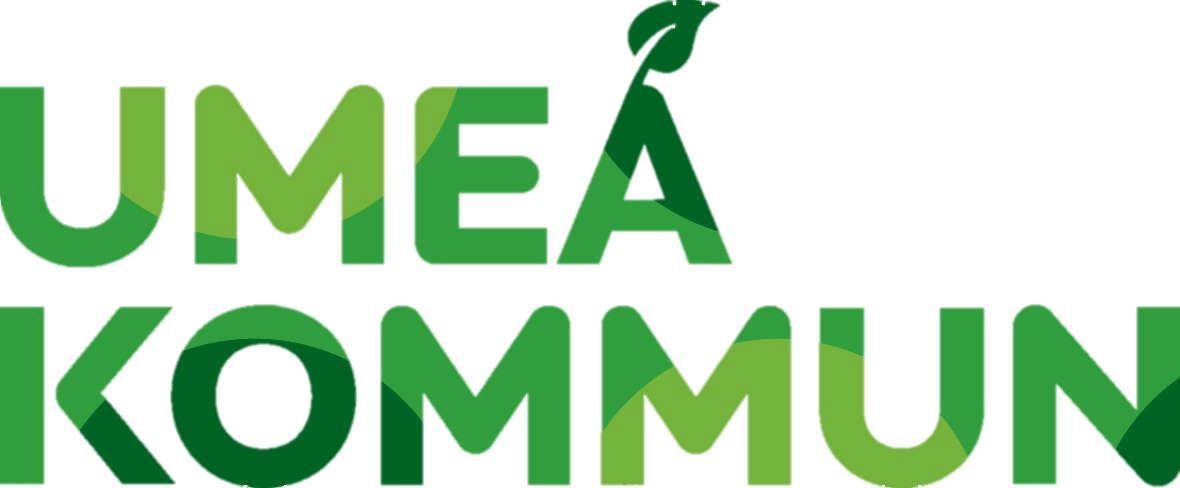 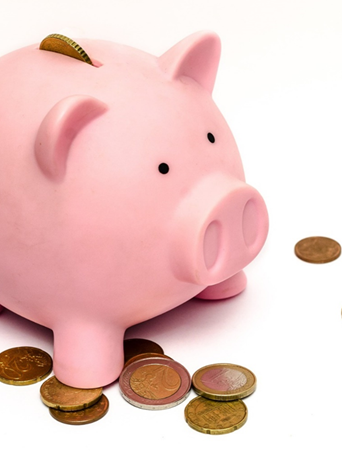 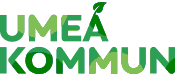 UpphandlingsbyrånPia Wangberg
• Central upphandlingsfunktion
• Cirka 270 upphandlingar/år
• Upphandlar för cirka 4,2 miljarder/år
• 180 upphandlingsområden
• 950 ramavtal
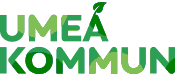 Upphandlingsbyrån
Inköpscentral: 
• Kommunala bolag
• Region Västerbotten
• Övriga kommuner Västerbotten
• Delägda bolag
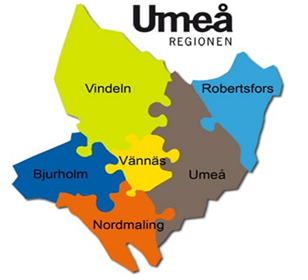 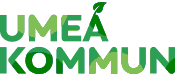 Upphandlingsbyrån
Upphandlingsbyråns uppdrag är att göra goda affärer med fokus på helhetssyn. 
Förvalta skattemedel på bästa sätt både vad gäller ekonomi och kvalitét.
Säkerställa att lagstiftning, regler policys och uppsatta mål efterlevs.
Kommunens affärskvinnor/män
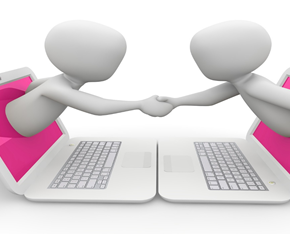 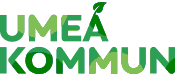 Upphandlingsbyrån
Proportionalitet
Kraven måste ha ett naturligt samband med och stå i rimlig proportion till det som upphandlas

Transparens (öppenhet, förutsägbarhet)
Öppenhet vid redovisning av krav och hur utvärdering görs.

Ömsesidigt erkännande
Intyg mm som utfärdats av behörig myndighet i annat medlemsland godtas även här

Likabehandling
Leverantörer behandlas lika, samma krav, likvärdiga produkter behandlas lika

Icke diskriminering
Inte särbehandla leverantör/produkt beroende på nationalitet, geografiskt läge mm
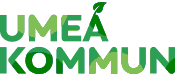 Upphandlingsbyrån
Arbetsrättsliga villkor
Miljökrav, - klimat, cirkulär ekonomi (agenda 2030)
Sysselsättningskrav
Kvalitetsledningssystem
Jämställdhet
Tillgänglighet
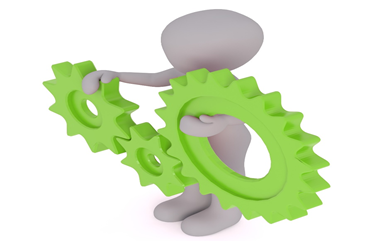 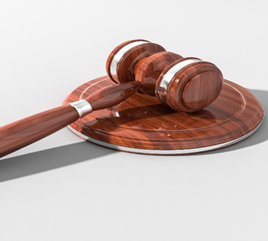 Upphandlingsdialog
2021-11-03
Malin Ärlebrandt
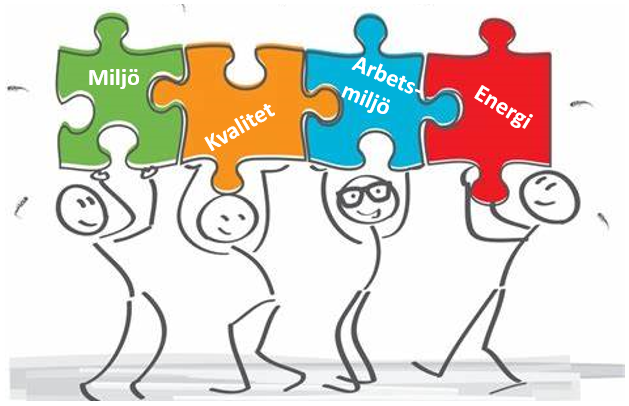 [Speaker Notes: Mitt namn är Malin Ärlebrandt och jag är Kvalitetschef inom Umeå kommun]
Varför? Hur? Vad?
Mina punkter handlar om:
Vad är ett ledningssystem
Varför ställer vi dessa krav
Vilka krav ställs
Varför kan det vara olika krav
Hur ser vår organisation ut
Vad ska ni tänka på
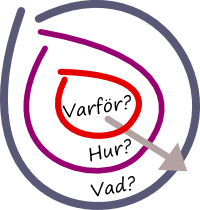 [Speaker Notes: Det jag tänker prata om är
Vad är ett ledningssystem?
Varför ställer vi dessa krav, 
Vilka krav ställs
varför kan det vara olika krav

Hur ser vår organisation ut?
Upphandlingsbyrån
Internrevisorspool – för hjälp med bedömning av krav samt genomförande av revisioner

Hur kan ni säkra att ni uppfyller kraven – checklistor osv?
Vad ska ni tänka på
Bifoga beskrivningar/rutiner som bilagor - måste ibland skickas med 
För utökat krav finns en checklista för vad vi vill att ni bifogar och ska tänka på
Certifikat ska vara giltiga för att godtas
Dokument – ska kännas uppdaterade (gärna daterade för när de senast reviderades)]
Vad är ett ledningssystem?
Ledningssystem
Det finns flera definitioner av begreppet ledningssystem, men de har alla det gemensamt att det handlar om ett verktyg för att leda, planera, kontrollera, följa upp och utvärdera verksamheten.
Källa: Arbetsmiljöverket.se/Ledningssystem

Varje verksamhet har ett ledningssystem, dvs ett i någon mån överenskommet sätt att leda och bedriva verksamheten. 
Men det kan vara mer eller mindre systematiskt.
Vad är ett ledningssystem?
Ledningssystemet ska vara:
ett stöd för att införa och upprätthålla effektiva processer/arbetssätt
ett stöd i att leda, styra och förbättra en organisations verksamhet. 
Ledningssystemen är av flera slag som har olika fokus. 
Det finns standardiserade ledningssystem inom områden som till exempel kvalitet, säkerhet, energi, yttre miljö, information, kompetensförsörjning och arbetsmiljö.
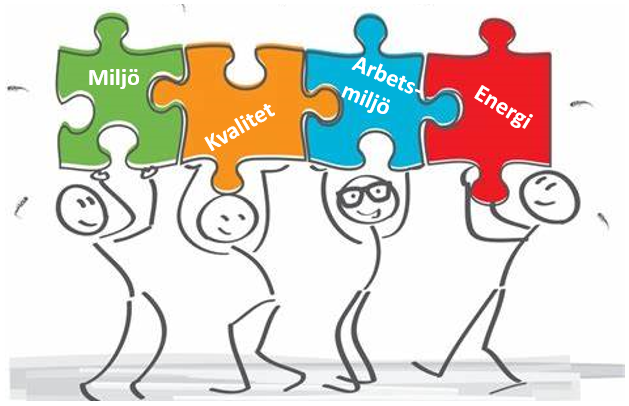 [Speaker Notes: Standard – gemensamt för organisationer som är duktiga/framgångsrika inom dessa områden

Standarden säger inte att den här verksamheten är bättre än någon annan för att den är certifierad. Men den säger att vi jobbar systematiskt med vårt kvalitets-, miljö- eller arbetsmiljöarbeteoch att vi jobbar systematiskt med att förbättra och bli bättre.]
Varför ställer vi krav på ledningssystem?
Umeå kommun vill att alla leverantörer till kommunen ska arbeta på ett kvalitetssäkrat sätt. Umeå kommun ställer därför krav i upphandlingar på att anbudslämnarna ska kunna visa att de har ett ledningssystem. 

Genom att Umeå kommun ställer krav på ledningssystemet blir det ett sätt för leverantörerna att kunna visa hur kvalitetssäkring sker.
[Speaker Notes: Alla upphandlingar? - gäller nästan.
Finns några undantag som gjorts och då har det med konkurrens]
Vilka krav ställs?
Krav på att anbudsgivaren ska ha ett ledningssystem. 
Här utgår vi ifrån något krav på ledningssystem – förenklat som norm. 
I vissa fall ställs krav på ledningssystem – utökat eller vård- och omsorg.
Krav på att Umeå kommun ska kunna utföra revisioner av leverantörens ledningssystem under avtalsperioden
Förenklat krav – ställs som norm
Kravformulering: Anbudsgivaren ska arbeta efter ett dokumenterat ledningssystem. Ledningssystemet ska innehålla en dokumenterad beskrivning av:
En beskrivning av hur ert arbete med miljö, kvalitet och arbetsmiljö ser ut, dvs ert ledningssystem
En policy (eller motsvarande) som omfattar miljö, kvalitet och arbetsmiljö
En beskrivning av ansvar och befogenheter för frågor som rör miljö, kvalitet, arbetsmiljö
En beskrivning hur ni hanterar avvikelser, så att det leder till ständig förbättring för miljön/kunden/medarbetaren.

Specifika kvalitetssäkringsrutiner för: 
- kraven anpassas beroende på upphandlingsområde
[Speaker Notes: Dokumentation som styrker anbudsgivarens uppfyllande av kraven ska skickas in på begäran 

5 § Det skall finnas en arbetsmiljöpolicy som beskriver hur arbetsförhållandena i arbetsgivarens verksamhet skall vara för att ohälsa och olycksfall i arbetet skall förebyggas och en tillfredsställande arbetsmiljö uppnås. Det skall finnas rutiner som beskriver hur det systematiska arbetsmiljöarbetet skall gå till. Arbetsmiljöpolicyn och rutinerna skall dokumenteras skriftligt om det finns minst tio arbetstagare i verksamheten. 

6 § Arbetsgivaren skall fördela uppgifterna i verksamheten på ett sådant sätt att en eller flera chefer, arbetsledare eller andra arbetstagare får i uppgift att verka för att risker i arbetet förebyggs och en tillfredsställande arbetsmiljö uppnås. Uppgiftsfördelningen skall dokumenteras skriftligt om det finns minst tio arbetstagare i verksamheten.

Riskbedömningen skall dokumenteras skriftligt. I riskbedömningen skall anges vilka risker som finns och om de är allvarliga eller inte.]
Utökat krav
Kravformulering: Anbudsgivaren ska arbeta efter ett dokumenterat miljö- och kvalitetsledningssystem som motsvarar kraven enligt ISO 14001 och ISO 9001 eller liknande och där oberoende revisioner/granskningar av ledningssystemet genomförs. Anbudsgivaren ska arbeta enligt ett dokumenterat arbetsmiljöledningssystem enligt kraven i AFS 2001:1.
[Speaker Notes: Dokumentation som styrker anbudsgivarens uppfyllande av kraven ska bifogas på anmodan. Vägledning och krav avseende dokumentation finns i bilaga 2 ”Dokumentation ledningssystem- vägledning och krav utökat kvalificeringskrav”.]
Utökat krav – vård och omsorg
Kravformulering: Entreprenören ska ha ett ledningssystem för kvalitet enligt Socialstyrelsens föreskrifter och allmänna råd SOSFS 2011:9. Ledningssystemet ska användas för att systematiskt och fortlöpande utveckla och säkra verksamhetens kvalitet. Entreprenören ska vid anmodan skicka in sitt ledningssystem till upphandlande myndighet.
Köparen vill särskilt peka på några viktiga rutiner som en del i ledningssystemet för kvalitet, dessa rutiner ska bifogas till anbudet:
[Speaker Notes: Rutiner som ska bifogas:
Entreprenören ska säkerställa att det finns dokumenterad och lättillgänglig rutin för att dokumentera, utreda, anmäla och avhjälpa eller undanröja missförhållanden och risker för missförhållanden (lex Sarah) enligt SOSFS 2011:5 och att denna är väl känd av all personal. Entreprenören ska rapportera lex Sarah-anmälningar och tillhörande utredningar till socialtjänstens socialt ansvariga samordnare (SAS) så snart utredning avslutats. Entreprenören ska årligen redovisa en sammanställning av de lex Sarah-anmälningar som gjorts i samband med verksamhetsberättelsen, se bilaga Verksamhetsberättelse.
Entreprenören ska säkerställa att det finns dokumenterad och lättillgänglig rutin för att ta emot och hantera synpunkter och klagomål, samt för att dokumentera och åtgärda fel och brister. Leverantör ska årligen redovisa en sammanställning av de synpunkter och klagomål som inkommit samt vilka åtgärder som vidtagits i samband med verksamhetsberättelsen, se bilaga Verksamhetsberättelse.
Entreprenören ska säkerställa att rutin för avvikelsehantering finns dokumenterad och lättillgänglig och är väl känd av all personal. Entreprenören ska årligen redovisa avvikelser och åtgärder i samband med verksamhetsberättelsen, se bilaga Verksamhetsberättelse.]
När använder vi vilket krav?
Förenklat krav används:
När leverantörens utförande handlar om att leverera en produkt eller en förenklad tjänst, t.ex. leverans av utrustning/material, enklare tjänster
När det finns risk att utökat krav på ledningssystem blir konkurrenshämmande, dvs begränsar antalet anbudslämnare i för stor omfattning eller uteslutande av mindre/lokala leverantörer
Utökat krav används:
När leverantörens utförande ställer stora krav på företaget gällande utförande och leverans, t.ex. vid utförandeentreprenader, konsulttjänster, installationer
När avtalet främst riktas mot någon av Umeå kommuns verksamheter som idag är certifierade enligt ISO 9001, ISO 14001, ISO 45001 (Där ställer standaren krav på att styra och kontrollera externt tillhandahållna processer)
Utökat krav – vård och omsorg används:
Detta krav ställs vid upphandlingar som rör vård och omsorg.
[Speaker Notes: Externt tillhandahållna processer ska styras och kontrolleras när:
Produkter och tjänster från externa leverantörer är avsedda att ingå i organisationens egna produkter och tjänster
Produkter och tjänster levereras direkt till kund från extern leverantör för organisationens räkning
Organisationen beslutat att en process ska utföras av en extern leverentör (Extern utförare)]
Vår organisation kring detta
Upphandlingsbyrån ansvarar för:- upphandlingsprocessen- avtalet - genomför och beslutar om avtalsuppföljning
Interna revisorer - hjälper upphandlingsbyrån med att bedöma om kraven på   ledningssystem är uppfyllda vid anbudsutvärdering när krav på   ledningssystem ställts (främst vid utökat krav) - genomför revision av leverantörernas ledningssystem vid behov
Vad ska ni tänka på?
Beskrivning av ledningssystem:
Beskriv hur ert arbete ser ut (hur ni gör/jobbar) med miljö, kvalitet, arbetsmiljö.
Beskriv vem som ansvarar för vad och vilka roller ni har.
Beskriv hur ni hanterar avvikelser (vidtar åtgärder, förbättringar)

Bilagor (Utökat krav finns checklista att följa):
Bifoga bilagor som kan styrka att ni uppfyller kraven
Se till att dokumenten är aktuella 

Certifiering:
Bifoga ev. certifikat, det ska var giltigt och gälla för den organisation som lagt anbudet
Enklast är det för både er och oss att vara certifierade för att kunna bevisa att ni uppfyller kraven – räcker då med att skicka in certifikatet
[Speaker Notes: Har man en certifiering – så vet vi att ni har ett systematiskt arbetssätt och jobbar med ständiga förbättringar

Men Certifieringen det kräver också en hel del arbete och innebär en kostnad att införa – men kan vara väl värt det.]